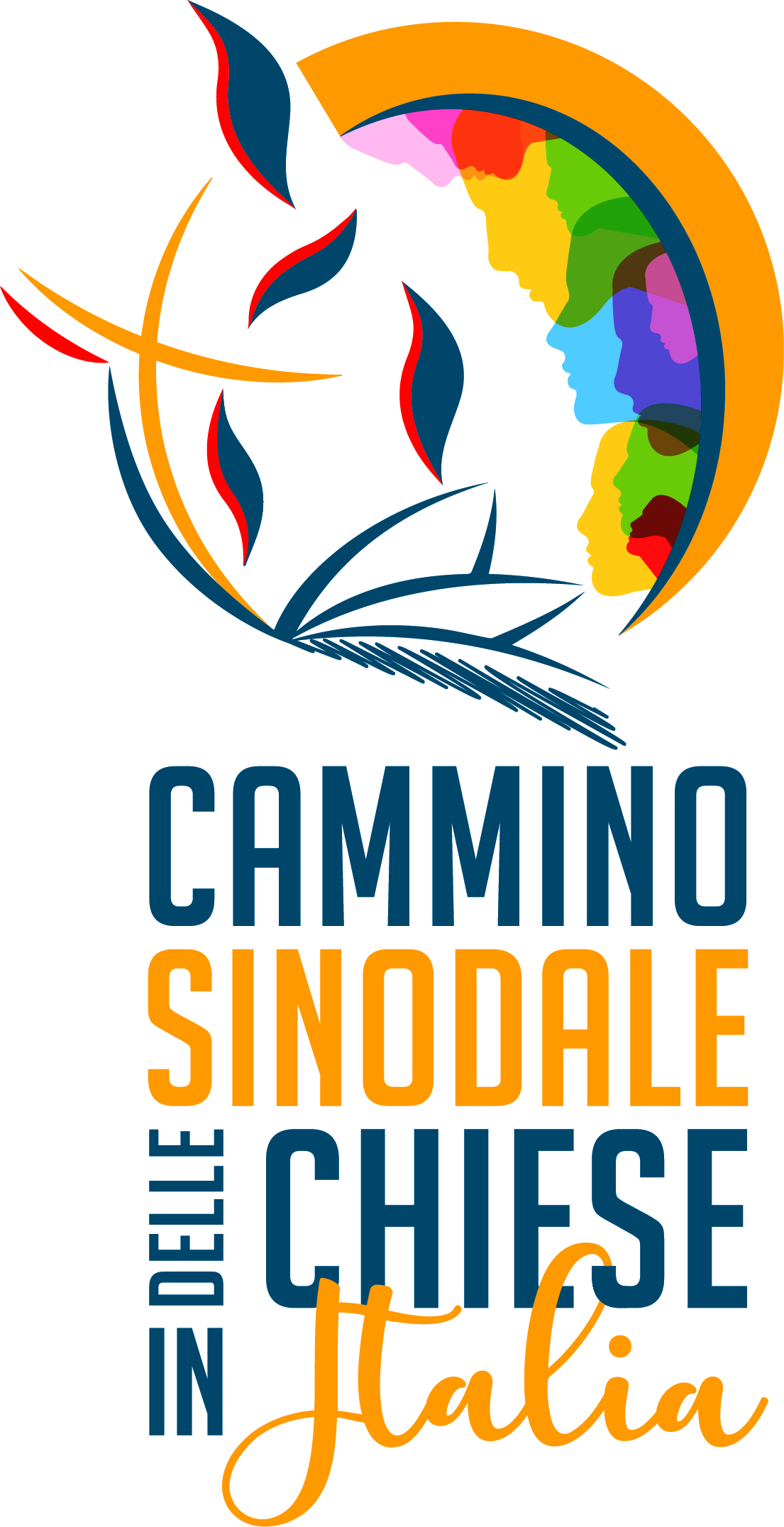 I CANTIERI DI BETANIA    CAMMINO SINODALE      SECONDO ANNO
CANTIERE DELLA STRADA E DEL VILLAGGIOLA NOSTRA CHIESA IN ASCOLTO …
Chi vive la strada e il villaggio?  Chi sono coloro in debito di ascolto? 

DALLA SINTESI DIOCESANA: 
«mancanza di un dialogo autentico con i giovani, esclusi quelli già inseriti nelle proposte esistenti» […] «… tema ricorrente il riferimento alla difficoltà di ascolto e inserimento di persone separate, conviventi»
GIOVANI
FAMIGLIE NON ACCOLTE
GIOVANI
A TUTTI I GIOVANI:
Dove e quando ti sei sentito veramente accolto e ascoltato nella tua vita? 
Hai fatto esperienza di Chiesa? Ci hai incontrato persone credibili? Cosa vedi o ricordi come luce e cosa come ombra? 
Puoi elencare almeno 1 aspetto positivo e almeno 1 aspetto da migliorare per un dialogo con la Chiesa?
 
AGLI OPERATORI IN AMBITO GIOVANILE
Perché la Chiesa non intercetta i giovani? 
Cosa si può modificare o migliorare?
Quali spazi di ascolto sarebbero necessari? (Fare una proposta concreta)
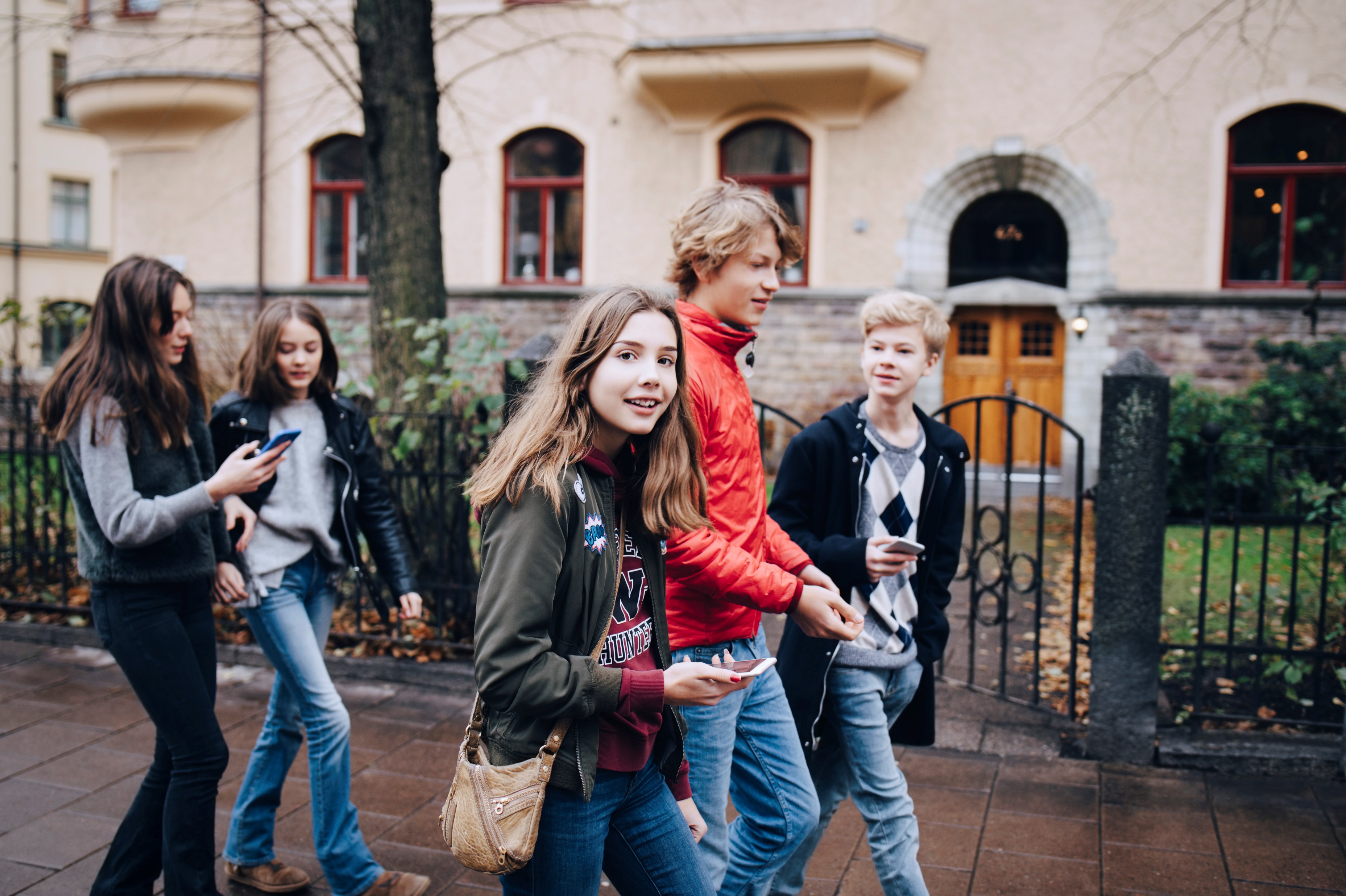 FAMIGLIE NON ACCOLTE
ALLE FAMIGLIE NON ACCOLTE
Dove e quando ti sei sentito veramente accolto e ascoltato nella tua vita? 
Hai fatto esperienza di Chiesa? Ti sei sentito accompagnato? O magari giudicato? Cosa vedi o ricordi come luce e cosa come ombra? 
Puoi elencare almeno 1 aspetto positivo e almeno 1 aspetto da migliorare per un dialogo con la Chiesa? 
Quali spazi di ascolto sarebbero necessari?
 
AGLI OPERATORI IN AMBITO FAMIGLIARE E IN PARTICOLARE DELLE FAMIGLIE NON ACCOLTE:
Perché la Chiesa non è considerata accogliente rispetto alle situazioni c.d. irregolari?
Cosa si può modificare o migliorare?
Quali spazi di ascolto sarebbero necessari? (Fare una proposta concreta)
CANTIERE DELL’OSPITALITA’ E DELLA CASAGESU’ A CASA NOSTRA … Cantiere rivolto a chi frequenta gli ambienti ecclesiali (parrocchie, movimenti e associazioni)
DALLA SINTESI DIOCESANA: 
«Alcuni … sia in attività parrocchiali o diocesane, associative o di gruppo, hanno trovato spirito collaborativo e di accoglienza, sebbene non privi di alcuni malintesi e asprezze; altrettanti confessano, d’altra parte di aver vissuto difficoltà di comprensione e comunicazione nel dialogo con gli altri laici o con i sacerdoti, notando gli inevitabili riscontri negativi sul cammino di fede stesso, che può risultare ostacolato da una cattiva comunicazione interpersonale …» […] «Sembra emergere in maniera molto diffusa la percezione di un problema generale di comunicazione nella nostra Chiesa: comunicazione all’interno della Chiesa stessa, fra le tante realtà che la compongono; linguaggio comunicativo della Chiesa, sia nella prassi pastorale che nella liturgia»
Consideri la realtà a cui appartieni, come la tua casa? E’ il luogo in cui ti senti accolto, non giudicato, accompagnato nel bisogno? 
Nella tua realtà, quali esperienze vorresti poter vivere? La preghiera e la liturgia a cui partecipi, favoriscono e significano la comunione? Quale forma o linguaggio dovrebbero avere per favorire una maggiore comunione? 
La tua realtà vive il senso di appartenenza alla Chiesa diocesana? Conosci le altre realtà, hai condiviso esperienze di comunione con loro?
La tua realtà è aperta agli altri, anche non praticanti, in ricerca? Quante persone “nuove” nell’ultimo anno sono state coinvolte in momenti di vita comune, incontri, gesti di preghiera. E se non è accaduto, perché?
Per favorire l’incontro personale dei “lontani” ci si è “spostati” andando verso di loro? La tua realtà è “Chiesa in uscita”?
CANTIERE DELLE DIACONIE E FORMAZIONE SPIRITUALEIL SERVIZIO ALLA SEQUELA DI GESU’ Cantiere rivolto a coloro che svolgono un servizio nella Chiesa
DALLA SINTESI DIOCESANA: 
«C’è molto desiderio di essere coinvolti, di collaborare “in una Chiesa più aperta”, “più circolare e meno piramidale« […] Si riconosce ai sacerdoti il ruolo di guida pastorale della comunità locale; spesso sono presenze significative nella vita di ragazzi, giovani e famiglie. In altri casi vivono una separatezza e sperimentano una solitudine di fatto che impedisce loro di entrare in sintonia con la comunità. Rilevata più volte anche la percezione della loro fatica per le tante missioni cui ottemperare avendo a disposizione poche forze, così come il loro bisogno di essere ascoltati. […] «… in molte realtà si sente la mancanza di questo “luogo di condivisione tra il Parroco e i laici impegnati”, perché se ne comprende l’importanza insostituibile …»
Quali esperienze di servizio stai vivendo? Quali risorse potresti mettere a servizio della realtà in cui vivi?
Tali esperienze di servizio nascono e sono sostenute da un’esperienza di fede? Alimentano la comunione con la tua realtà ecclesiale? Ti sta sfuggendo la parte migliore?
Conosci l’ordine del diaconato e i Ministeri che la Chiesa affida ai laici (ministri straordinari della comunione, lettori, accoliti, catechisti, laici consacrati)? Sono presenti e vengono proposti nella tua comunità?
Cosa ti aspetti dai Sacerdoti? Cosa hanno donato alla tua vita i sacerdoti che hai incontrato?  Secondo te quali difficoltà incontrano? Cosa proporresti per superare tali difficoltà?
Come ci si educa alla corresponsabilità nella Chiesa? Quali ulteriori spazi di collaborazione tra laici e clero? 
Come immagini la realtà ecclesiale in cui vivi tra 10 anni?
CANTIERE EVENGELIZZAZIONE E CATECHESICOME LA CHIESA PRESENTA GESU’ ALLE PERSONE Cantiere rivolto a tutti
DALLA SINTESI DIOCESANA: 
« … spesso mancano le competenze teologiche e pastorali per ridare identità alla nostra catechesi, non più tappa scontata per molti ragazzi di famiglia anche cattolica, ma luogo di interesse da conquistare; c’è un vuoto rilevato anche nella catechesi per adulti, che da più parti si richiede diventi un percorso di crescita permanente, di accompagnamento soprattutto quando la vita propone i passaggi più complessi».
Che cosa è per te l’evangelizzazione? È importante? Ti vedi come parte attiva o solo come destinatario dell’evangelizzazione?
Quando hai sentito “battere il cuore” per l’incontro con Gesù? Come e attraverso chi è avvenuto?
Hai vissuto esperienze di Chiesa che hanno tradito il messaggio evangelico? Quali conseguenze hanno avuto nella tua vita?
Cos’è che non funziona negli itinerari di catechesi per l’iniziazione cristiana? Come coinvolgere i genitori?  
Cosa ti aspetti da una catechesi permanente che ti accompagni in ogni fase della vita?
METODO
Conversazione spirituale
STRUTTURA